GMES i Galileo – Europejskie programy kosmiczne w praktyce
Marek Banaszkiewicz
CENTRUM BADAŃ KOSMICZNYCH
Polskiej Akademii Nauk
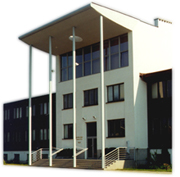 Przedsiębiorco, korzystaj z technik kosmicznych
7 maja 2012
1
Aktywność związana z przestrzenią kosmiczną
7 maja 2012
Przedsiębiorco, korzystaj z technik kosmicznych
2
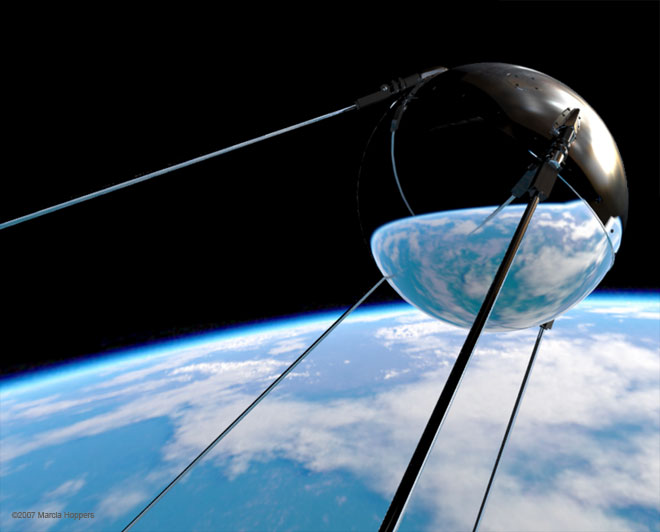 Fakty
55 lat historii: pierwszy sztuczny satelita Ziemi – 1957 r
Liczba satelitów na orbicie: około 1000 
Państwa zdolne do wynoszenia satelitów: USA, Rosja, ESA, Japonia, Chiny, Indie, Brazylia, Ukraina, Izrael
Roczne przychody światowego sektora kosmicznego: 280 mld $
Główne kierunki działalności: badania naukowe, eksploracja, ochrona infrastruktury kosmicznej, aplikacje: telekomunikacja, nawigacja, obserwacje Ziemi
Infrastruktura satelitarna jest integralną częścią globalnej cywilizacji – jesteśmy od niej zależni
7 maja 2012
Przedsiębiorco, korzystaj z technik kosmicznych
3
Europejska działalność kosmiczna
Europejska Agencja Kosmiczna: 19 członków (Rumunia od 2011), Polska stara się o członkostwo.
Europejski budżet kosmiczny: około 7 mld Euro; Francja 1 800 mln, Niemcy 1 400 mln, Włochy 1 000 mln, Wlk Brytania 400 mln, Hiszpania 250 mln, Polska 20 mln.  
Europejski Program Kosmiczny, Traktat Lizboński, aktywność kosmiczna jako źródło innowacyjności.
Role głównych interesariuszy: KE – tworzenie strategii kosmicznej EU, finansowanie programów flagowych (Galileo, GMES) i badań; ESA – utrzymania i rozwój infrastruktury technicznej; państwa UE – programy narodowe (w tym wojskowe); EUMETSAT
7 maja 2012
Przedsiębiorco, korzystaj z technik kosmicznych
4
Polska w kosmosie
Pierwszy eksperyment rakietowy – 1972
Przyrząd satelitarny: Interkosmos Kopernik 500 – 1975
Powstanie CBK - 1977
Lot gen. Hermaszewskiego – 1978
Udział w misji ESA – 1990 (Cassini/Huygens)
Umowa PECS z ESA - 2008
Pierwszy polski satelita - 2012 (PWSat)
Rozwinięty sektor badawczo-rozwojowy: CBK, PW, CAMK, PWr, IGiK, WAT, ….
Około 50 firm ocenianych przez ESA jako część przemysłowa polskiego sektora kosmicznego (2012)
7 maja 2012
Przedsiębiorco, korzystaj z technik kosmicznych
5
PROGRamy Europejskie
7 maja 2012
Przedsiębiorco, korzystaj z technik kosmicznych
6
Programy europejskie: ESA
Struktura wydatków ESA (budżet 3 mld €)







Proporcja ESA/programy narodowe = 55/45
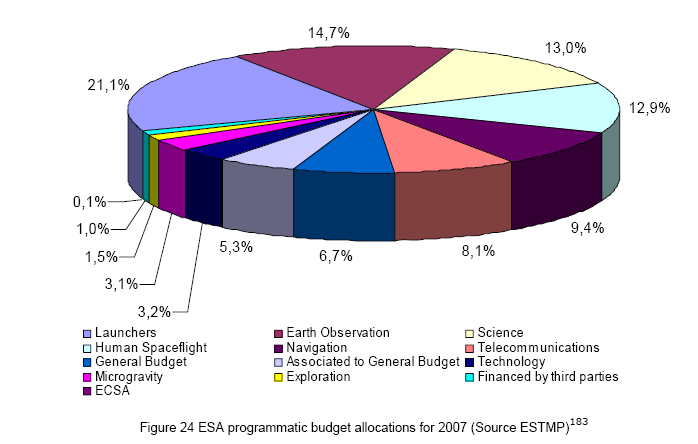 7 maja 2012
Przedsiębiorco, korzystaj z technik kosmicznych
7
Łańcuch przychodów
7 maja 2012
Przedsiębiorco, korzystaj z technik kosmicznych
8
Programy europejskie: Galileo
Rozpoczęty w 1995
Pierwszy flagowy program europejskiego programu kosmicznego
30 satelitów z zegarami atomowymi na pokładzie, 2 satelity na orbicie
Duży segment naziemny: utrzymanie precyzyjnej skali czasu, kontrola satelitów, wyznaczanie orbit i propagacji sygnału 
EGNOS: europejski system korzystający z GPS i poprawiający jego dokładność 
Resort wiodący w Polsce: Min Cyfryzacji i Informatyzacji
7 maja 2012
Przedsiębiorco, korzystaj z technik kosmicznych
9
Usługi Galileo
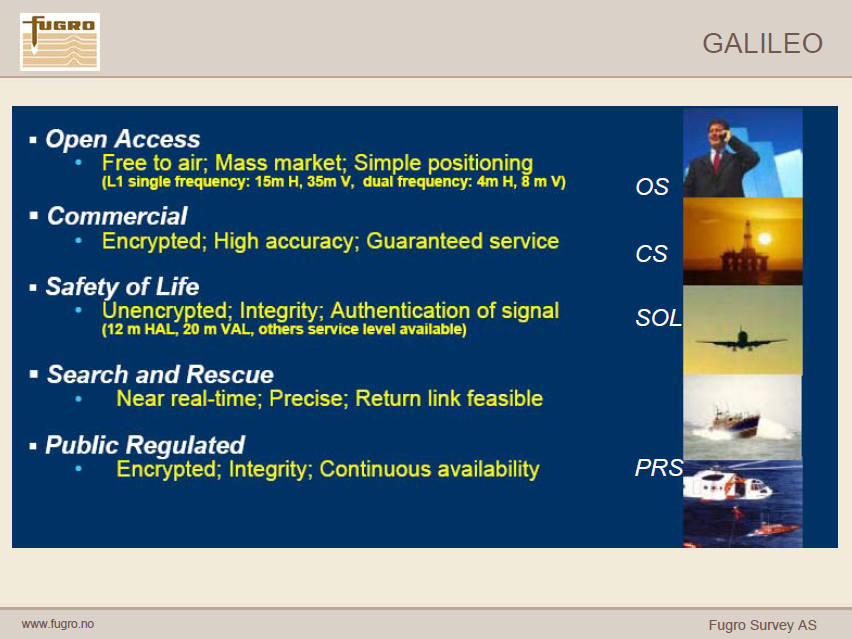 7 maja 2012
Przedsiębiorco, korzystaj z technik kosmicznych
10
Nowe technologie: PPP
PPP: Precise Point Positioning
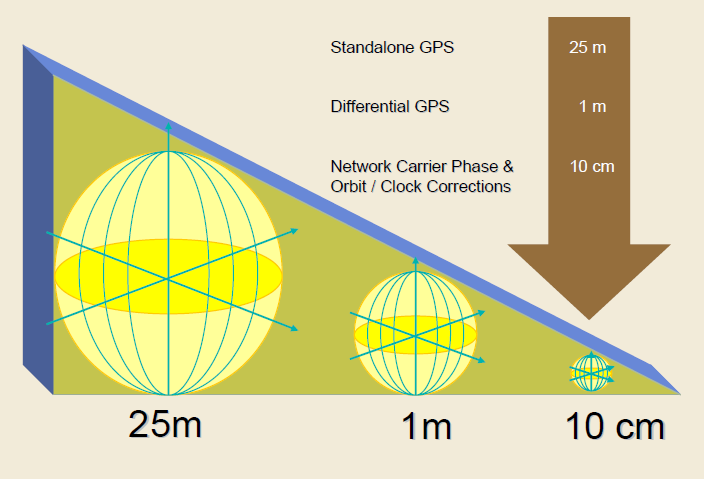 Dokładność pozycjonowania
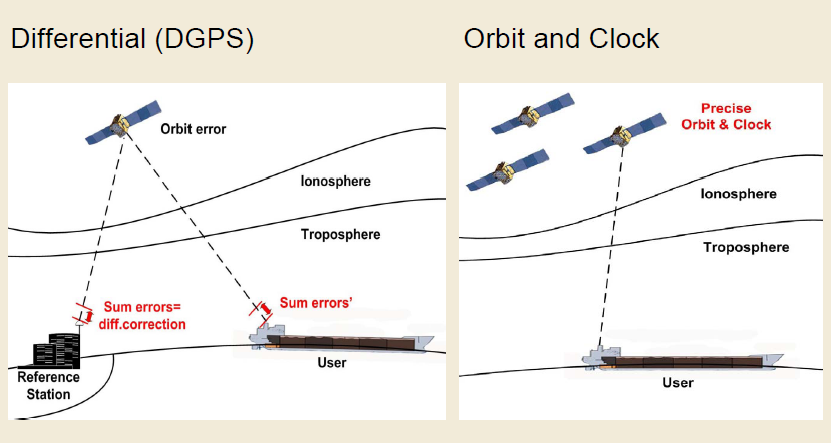 Źródło: FUGRO
Źródło: FUGRO
7 maja 2012
Przedsiębiorco, korzystaj z technik kosmicznych
11
Polskie odbiorniki transferu czasu
Konstrukcja dr. Jerzego Nawrockiego z Obserwatorium CBK w Borowcu
Używane przez wszystkie renomowane laboratoria czasu na świecie
7 maja 2012
Przedsiębiorco, korzystaj z technik kosmicznych
12
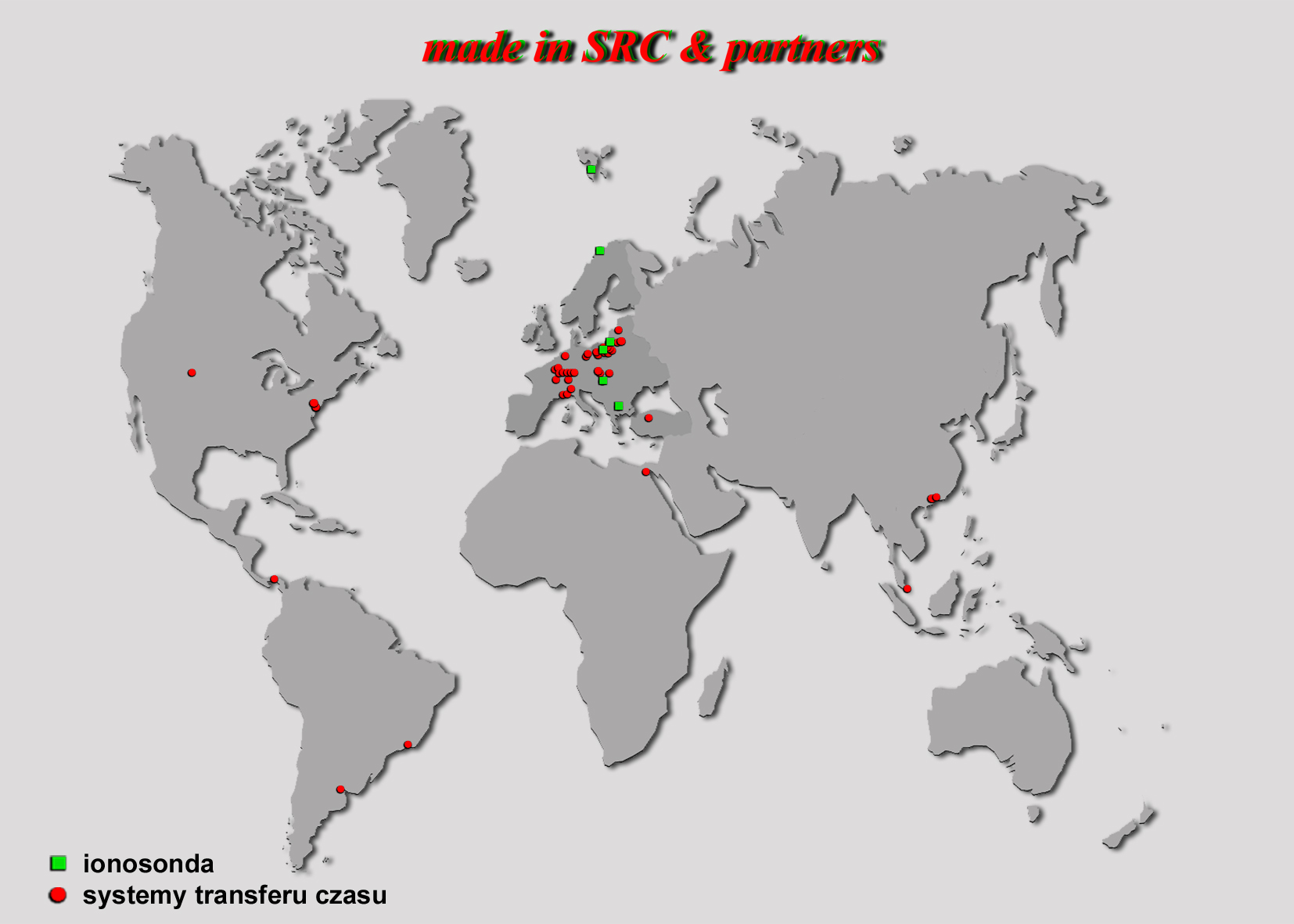 7 maja 2012
Przedsiębiorco, korzystaj z technik kosmicznych
13
Programy europejskie: GMES
Drugi flagowy program europejskiego programu kosmicznego
Rozwijany od końca lat 90-tych
Koordynowany przez KE (DG Enterprise), przy udziale państw członkowskich (GMES Committee), technicznie nadzorowany przez ESA, EEA i EUMETSAT, realizowany przez przemysł UE i jej sferę badawczą
Polski udział: wiele instytucji w projektach 6 i 7 PR, kilka przedsiębiorstw w PECS
Resort wiodący w Polsce: Ministerstwo Nauki i Szkolnictwa Wyższego
7 maja 2012
Przedsiębiorco, korzystaj z technik kosmicznych
14
Z dokumentów KE …
GMES to inicjatywa UE, która dotyczy obserwacji Ziemi. Europa postanowiła rozwijać własną operacyjną zdolność obserwacji Ziemi, odzwierciedlającą rosnącą odpowiedzialność UE zarówno na scenie europejskiej, jak i światowej. Stworzenie takiego systemu oznacza strategiczny wybór UE o trwałych skutkach dla dalszego politycznego, gospodarczego, społecznego i naukowego rozwoju UE 
Ogólne cele GMESu
Stworzenie podstaw do trwałych usług obserwacji Ziemi dostosowanych do potrzeb użytkowników (w tym decydentów)
Zapewnienie trwałości infrastruktury obserwacyjnej niezbędnej do świadczenia usług GMES
Stworzenie możliwości dla szerszego wykorzystywania źródeł informacji przez sektor prywatny (głównie MŚP)
7 maja 2012
Przedsiębiorco, korzystaj z technik kosmicznych
15
Struktura programu GMES
Komponent usługowy zapewniający dostęp do informacji obejmujących następujące obszary tematyczne:
Monitoring obszarów lądowych
Zarządzanie kryzysowe
Bezpieczeństwo
Monitoring środowiska morskiego
Monitoring atmosfery
Dostosowanie się do zmian klimatu i łagodzenia ich skutków
Komponent kosmiczny zapewniający trwałe obserwacje z misji satelitarnych
Komponent in-situ zapewniający trwałe obserwacje z instalacji powietrznych, morskich oraz naziemnych
7 maja 2012
Przedsiębiorco, korzystaj z technik kosmicznych
16
Harmonogram wdrażania GMESu
2003-2006  	Programy ESA i 6 PR (200 MEuro)
2007-2013 	Program 7 PR + ESA + EEA (2 				BEuro)
2011-2013 	Początkowe operacje 						GMESu (GIO) +107 MEuro
2014-2020	Pełna operacjonalizacja 					usług GMESu > 1BEuro/rok
2021-2030	Druga dekada operacyjnego 				działania GMESu ???
7 maja 2012
Przedsiębiorco, korzystaj z technik kosmicznych
17
Komponent satelitarny GMES
Seria satelitów Sentinel (kilka generacji)
Sentinel 1 ; radarowy w pasmie C
Sentinel 2 ; optyczny wielospektralny MR (> 20 m)
Sentinel 3 ; optyczny wielospektralny LR (> 300  m)
Sentinel 4 ; atmosferyczny, EUMETSAT MTG
Sentinel 5 ; atmosferyczny, EUMETSAT MetOp-SG

Satelity narodowe
Monitorowanie lądów
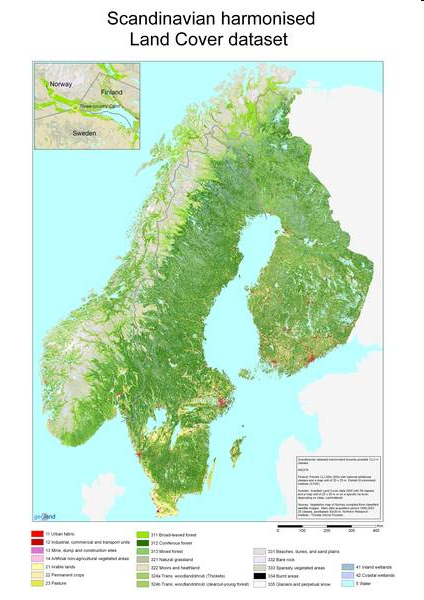 Mapy pokrycia terenu
Monitorowanie lądów
Atlas miejski







Dedykowany projekt PECS: UrbanSat
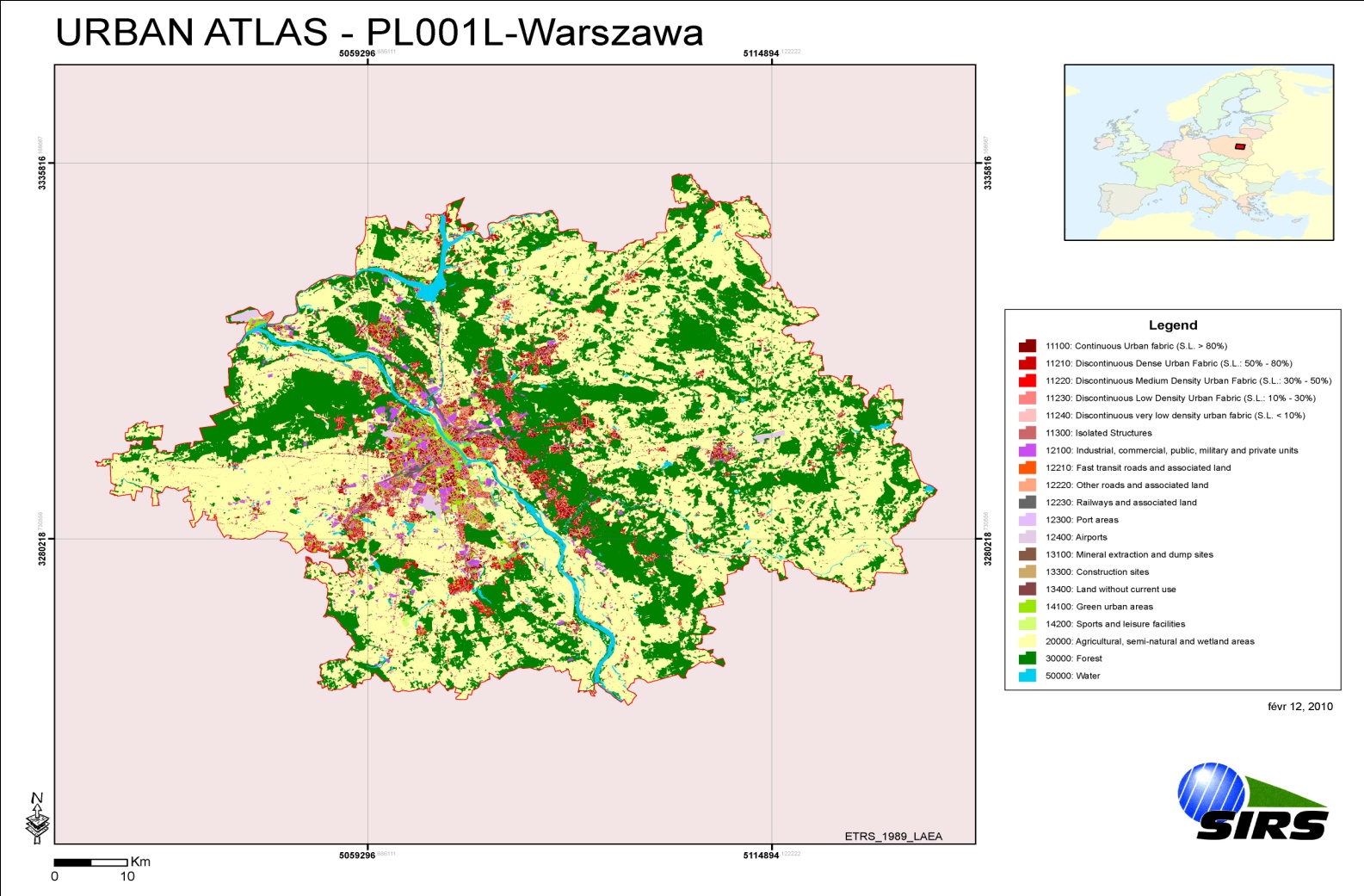 Monitorowanie lądów
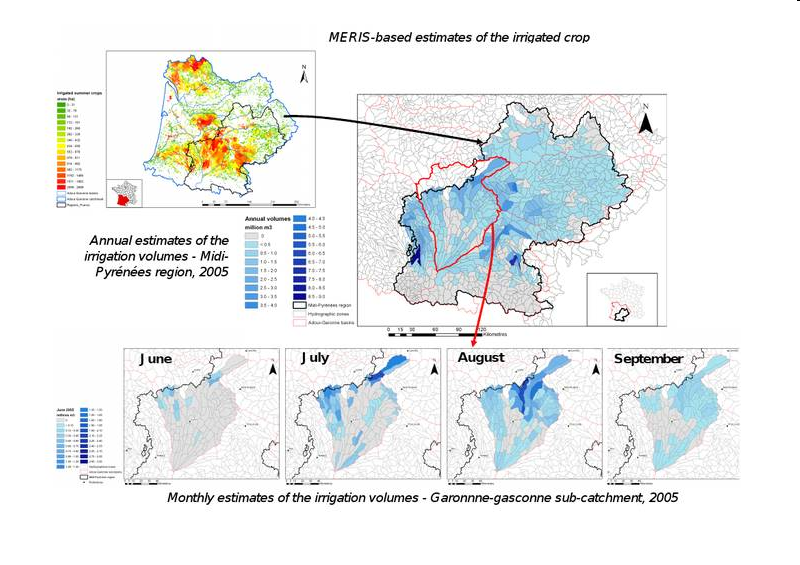 Wysokorozdzielcza klasyfikacja pokrycia terenu
Zadanie SATChMo projektu geoland2: CBK, IGiK + 11 partnerów z UE; 114 zdjęć 1m –pixel z całej UE
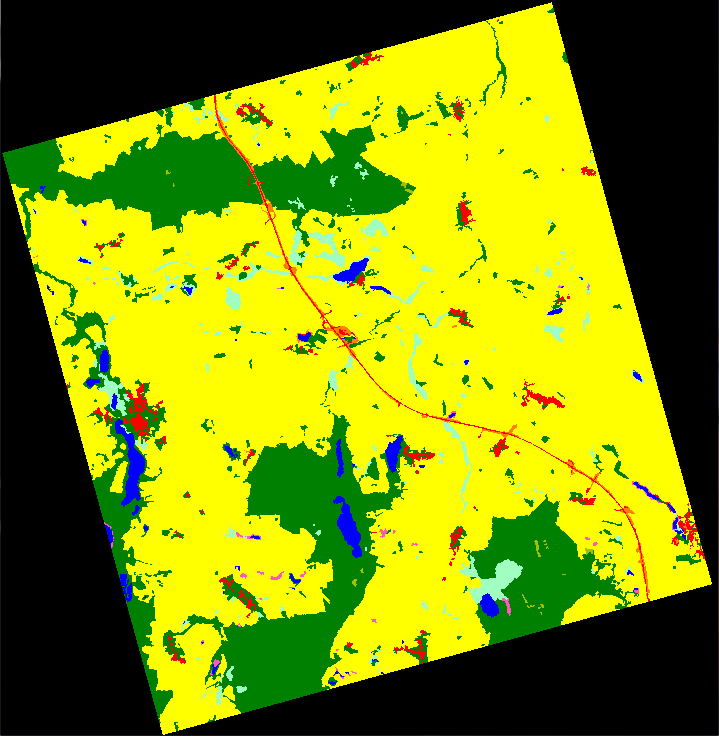 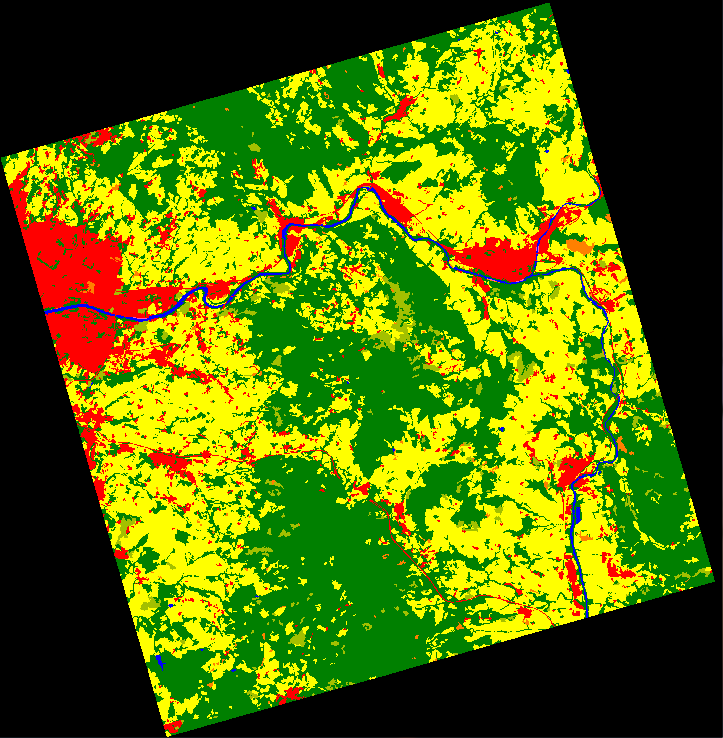 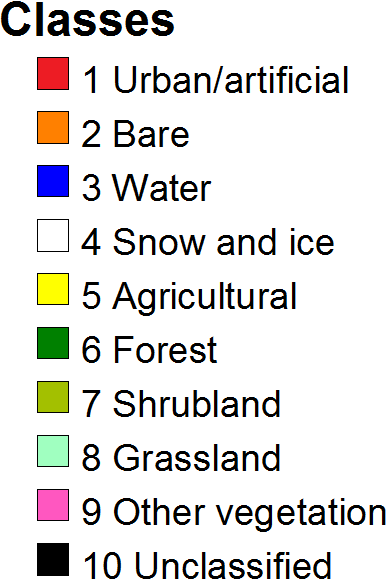 Włochy
Polska
7 maja 2012
Przedsiębiorco, korzystaj z technik kosmicznych
22
Biznes związany z KOsmosem
7 maja 2012
Przedsiębiorco, korzystaj z technik kosmicznych
23
Szanse i wyzwania dla polskich przedsiębiorców
Szacowane przychody sektora związanego z nawigacją: 200 – 400 mld € w dekadzie 2020-2030
Szacowana wartość rynku GMES (2020-2030): 30 mld €
Multiplikacja obrotów: 1 $ zainwestowany w działalność kosmiczną przynosi od 4,8 $ (N) do 7 $ (USA) przychodów w działalności pozakosmicznej
Oszacowania dot. GMES: 1 € włożony w program przyniesie korzyści rzędu 10 €
Bariery: 
wysoki poziom inwestycji początkowych w technologie i trening => program narodowy i współpraca z sektorem badawczym
dostęp do najnowszych technologii => członkostwo PL w ESA
7 maja 2012
Przedsiębiorco, korzystaj z technik kosmicznych
24
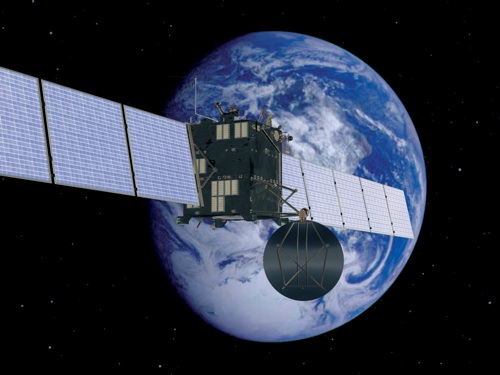 DZIĘKUJĘ ZA UWAGĘ
7 maja 2012
Przedsiębiorco, korzystaj z technik kosmicznych
25